1
POTPORA RAZVOJU MALIH POLJOPRIVREDNIH GOSPODARSTAVA (Podmjera 6.3.) – KNJIGOVODSTVENO POREZNI ASPEKTmr. sc. MILJENKA CUTVARIĆ
urednica savjetnica, HZRIFD
mcutvaric@rif.hr
2
Organizacijski oblici poljoprivrednih proizvođača
Zakon o poljoprivredi - NN br. 30/15. - članak 2
→ Poljoprivrednik je fizička ili pravna osoba ili skupina fizičkih ili pravnih osoba koje obavljaju poljoprivrednu djelatnost na poljoprivrednom gospodarstvu

Organizacijski oblici poljoprivrednih proizvođača:
obiteljsko poljoprivredno gospodarstvo (OPG)
obrt registriran za obavljanje poljoprivredne djelatnosti
trgovačko društvo ili zadruga registrirana za obavljanje poljoprivredne djelatnosti te
druga pravna osoba
3
OPG
OPG je fizička osoba ili skupina fizičkih osoba članova zajedničkog kućanstva, koje obavljaju poljoprivrednu djelatnost na poljoprivrednom gospodarstvu koristeći se vlastitim ili unajmljenim proizvodnim jedinicama
na OPG-u se mogu obavljati i dopunske djelatnosti koje su povezane s poljoprivredom
koje se dopunske djelatnosti mogu obavljati na OPG-u propisano Pravilnikom o dopunskim djelatnostima na OPG-u (Nar. nov. 76/14.) – očekuje se donošenje novog Pravilnika
4
Kada se OPG mora prijaviti u registar poreznih obveznika
fizička osoba koja obavlja djelatnost poljoprivrede i šumarstva, mora se prijaviti u registar poreznih obveznika u Poreznoj upravi (RPO) ako po osnovi obavljanja djelatnosti poljoprivrede i šumarstva ostvari ukupan godišnji primitak veći od 35% iznosa propisanog za obvezni ulazak u sustav PDV-a
obveza prijave u RPO
→ ako OPG ostvari godišnji primitak veći od 80.500 kn (230.000 kn x 35%)
obveza prijave u registar obveznika PDV-a
→ vrijednost ukupnih isporuka (bez obzira jesu li naplaćene) u prethodnoj godini iznad 230.000 kn – obveza upisa od 1.1.sljedeće godine
5
Plaćanje poreza na dohodak i poslovne knjige
→ do određenog iznosa primitaka – mogućnost biranja načina plaćanja poreza na dohodak
primici :
do 80.500 nije obveznik poreza na dohodak 
od 80.501 do 149.500 može porez na dohodak plaćati u paušalnom iznosu
vodi evidenciju samo na Obrascu KPR (Knjiga prometa – upisuje sav promet, gotovinski i negotovinski, dnevno ažurno)
iznad 149.500 dohodak utvrđuje temeljem podataka iz poslovnih knjiga
knjige: KPI, Obrazac DI, Obrazac TO, Knjiga prometa za naplatu u gotovini
iznad 230.000 obvezan ulazak u sustav PDV-a od 1.1. sljedeće godine
još i Knjige U-RA i I-RA i druge PDV evidencije
________________________________________________________________
OPG, bez obzira je li obveznik poreza na dohodak i koje knjige vodi prema poreznim propisima obvezno vodi i
Obrazac evidencije o prodaji VPP (prema Pravilniku o prodaji VPP na OPG-u)
6
Godišnji paušalni porez na dohodak – tri razine
godišnja porezna osnovica (primici – 85% porezno priznati izdaci)
  85.000 –  72.250 (85%) = 12.750 x 12% = 1.530,00 (uvećano za prirez) : broj mjeseci poslovanja 
115.000 –  97.750 (85%) = 17.250 x 12% = 2.070,00 (uvećano za prirez) : broj mjeseci poslovanja 
:149.500 - 127.075 (85%) = 22.425 x 12% = 2.691,00 (uvećano za prirez) : broj mjeseci poslovanja
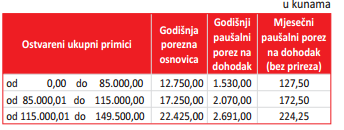 7
Godišnji paušalni porez na dohodak utvrđuje PU rješenjem
Plaća se tromjesečno – do posljednjeg dana svakog tromjesečja

Smanjenje paušalnog poreza
25% godišnjeg paušalnog poreza –  za djelatnost na potpomognutom području I. skupine i području Grada Vukovara te otocima prve skupine
50%godišnjeg paušalnog poreza- za djelatnost na potpomognutom području II skupine
8
Godišnji porez na dohodak – poslovne knjige
9
Početak/prestanak samostalne djelatnosti tijekom poreznog razdoblja (godine)
godišnji paušalni dohodak utvrđuje se razmjerno broju mjeseci obavljanja djelatnosti 
mjesečni paušalni porez na dohodak = godišnja porezna osnovica pomnoži se stopom 12%, te podijeli s brojem mjeseci poreznog razdoblja kalendarske godine (12 mjeseci ili manje) u kojima se obavlja djelatnost
broj mjeseci obavljanja djelatnosti – u korist poreznog obveznika
npr. početak obavljanja djelatnosti (upis OPG-a) 10.svibnja. → kao broj mjeseci uračunava se razdoblje od lipnja mjeseca
10
OPG OBVEZNIK POREZ NA DOBIT
Dobrovoljno ili po obvezno

OPG obveznik poreza na dobit po sili Zakona (čl. 2. Zakona o porezu na dobit):1. ako je u prethodnom poreznom razdoblju ostvario ukupni primitak veći od 3.000.000,00 kn, ili2. ako ispunjava dva od sljedeća tri uvjeta:– u prethodnom poreznom razdoblju ostvario je dohodak veći od 400.000,00 kn– ima dugotrajnu imovinu u vrijednosti većoj od 2.000.000,00 kn– u prethodnom poreznom razdoblju prosječno zapošljava više od 15 radnika
Obvezno mirovinsko osiguranje poljoprivrednika
Obvezno su osigurane osobe koje obavljaju poljoprivrednu i šumarsku djelatnost kao jedino ili glavno zanimanje, a upisane su u upisnik OPG-a u svojstvu nositelja ili člana OPG-a, odnosno šumoposjednika i člana njegova obiteljskog domaćinstva (Čl. 11. Zakona o mirovinskom osiguranju, NN 157/13.- 93/15.)
Smatra se da ne obavljaju poljoprivrednu i šumarsku djelatnost kao jedino ili glavno zanimanje :
ako su obvezno osigurane po drugoj osnovi, ili 
ako su na redovitom školovanju, ili
ako su starije od 65 godina života, ili 
ako su korisnici mirovine (osim korisnika invalidske mirovine zbog djelomičnog gubitka radne sposobnosti te korisnika invalidske mirovine zbog profesionalne nesposobnosti).
OBVEZA PLAĆANJA DOPRINOSA OVISI O STATUSU POLJOPRIVREDNIKA
ako se djelatnost poljoprivrede obavlja kao jedina ili glavna djelatnost
 poljoprivrednik je obvezno osiguran kao poljoprivrednik
2. ako se djelatnost poljoprivrede obavlja uz radni odnos, uz školovanje ili uz mirovinu
	osiguranje po osnovu druge djelatnosti
13
doprinosi poljoprivrednika – poljoprivreda kao jedina ili glavna djelatnost
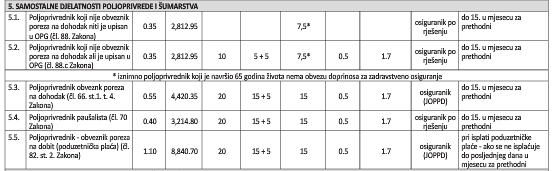 14
MJESEČNI IZDATAK ZA DOPRINOSE
POLJOPRIVREDA KAO DRUGA DJELATNOST
 ako poljoprivrednik obavljanje djelatnost poljoprivrede a osiguran je po drugoj osnovi:
 po osnovi radnog odnosa
  obrta ili slobodnog zanimanja

→ Obveznik je plaćanja doprinosa po osnovu druge djelatnosti
16
Djelatnost poljoprivrede uz radni odnos (druga djelatnost)
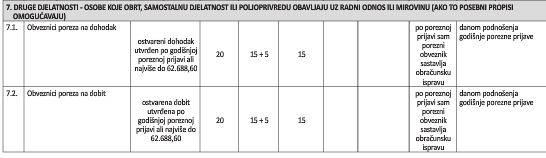 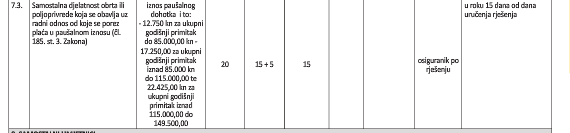 Mirovanje obveze plaćanja doprinosa
→ poljoprivrednik nije obvezan plaćati doprinose za razdoblje:
kada koristi bolovanje preko 42 kalendarska dana tj. od 43. dana, komplikacije u trudnoći i ozljeda na radu od prvoga dana, rodiljni i roditeljski dopust i dr.)

 Obveza doprinosa miruje i u slučaju kad osiguranik ne ostvaruje pravo na naknadu plaće jer nije podmirio obvezu doprinosa
Obrazac JOPPD
Poljoprivrednici koji porez utvrđuju temeljem poslovnih knjiga za obračunane doprinose podnose Obrazac JOPPD :
na dan plaćanja doprinosa ili sljedeći radni dan - ukoliko je plaćanje izvršeno prije dospijeća,
na dan dospijeća doprinosa ili sljedeći radni dan – ukoliko je plaćanje izvršeno točno na dan dospijeća i ukoliko doprinosi nisu plaćeni na dan dospijeća (dospijeće do 15. u mj. za prethodni)
Obrazac JOPPD – dostavlja se i za razdoblje u kojemu miruje obveza plaćanja doprinosa
POLJOPRIVREDNICI KOJI NE PLAĆAJU DOPRINOSE
POLJOPRIVREDNICI KORISNICI MIROVINE
Doprinose NE PLAĆAJU umirovljenici koji su korisnici:
   1. starosne mirovine
   2. prijevremene starosne mirovine
   3. invalidske mirovine zbog opće nesposobnosti odnosno potpunog gubitka radne sposobnosti
(Napomena: Ove osobe su oslobođene obveze doprinosa neovisno o tome jesu li za djelatnost poljoprivrede porezni obveznici ili nisu, te neovisno o vrsti poreza kojega plaćaju) 
Umirovljenici koji su korisnici invalidske mirovine zbog profesionalne nesposobnosti odnosno zbog djelomičnog gubitka radne sposobnosti plaćaju doprinose
POLJOPRIVREDNICI - UČENICI ILI STUDENTI
UVJETNO OSLOBOĐENJE: Učenici i studenti koji se redovito školuju, te uz redovno školovanje obavljaju djelatnost poljoprivrede, ali obavljanjem djelatnosti poljoprivrede (tj. upisom u upisnik OPG-a) ne stječu status osiguranika i ne plaćaju obvezne doprinose.
No, ako je opseg poslovnih aktivnosti takav da je učenik/student od djelatnosti poljoprivrede  porezni obveznik (porez na dohodak u paušalnom iznosu, porez na dohodak na temelju poslovnih knjiga, porez na dobit), tada je obveznik plaćanja doprinosa.
POLJOPRIVREDNICI - PRIJAVLJENI NA ZAVODU ZA ZAPOŠLJAVANJE KAO NEZAPOSLENE OSOBE
Ne uspostavljaju status osiguranika uz kumulativno ispunjenje dva uvjeta:
nisu upisani u OPG
od djelatnosti poljoprivrede nisu porezni obveznici
23
OSOBE KOJE SU UPISANE KAO ČLANOVI OPG-A
ČLANOVI OPG-a UPISANI U UPISNIK
UPISAN U UPISNIK, ALI NIJE U RADNOM ODNOSU KOD NOSITELJA OPG-a
nema obveze plaćanja doprinosa ako je član OPG-a: 
umirovljenik
osoba na redovnom školovanju (učenik ili i student)
osiguran po drugoj osnovi, npr. negdje je zaposlen
Obvezni doprinosi plaćaju se  ako je član OPG-a:
- nezaposlen – rješenje o obvezi doprinosa na osnovicu za poljoprivrednika koji nije porezni obveznik; obveza plaćanja doprinosa po nižim stopama
članovi OPG-a upisani u upisnik mogu s nositeljem OPG-a sklopiti ugovor o radu
- smatra se radnikom zaposlenim u kućanstvu; svi doprinosi iz radnog odnosa (izvještavanje kao za radnika zaposlenog u kućanstvu)
25
Prodaja vlastitih poljoprivredni proizvoda opg-a
26
Prodaja VPP OPG-a
poljoprivredni proizvodi definirani čl. 2. st. 9. i 10. Zakona o poljoprivredi
PP jesu proizvodi:
 bilinogojstva
stočarstva te
proizvodi prvog stupnja njihove prerade  



Poljoprivredni proizvodi –  popis Prilog 1, Ugovora o funkcioniranju EU
Prerađeni poljoprivredni proizvodi
proizvodi dobiveni preradom poljoprivrednih proizvoda navedenih u Prilogu 1.
Popis prerađenih poljoprivrednih proizvoda naveden je u Prilogu II. Uredbe (EU) br. 510/2014 Europskog parlamenta i Vijeća od 16. travnja 2014. o utvrđivanju trgovinskih aranžmana primjenjivih na određenu robu dobivenu preradom poljoprivrednih proizvoda i stavljanju izvan snage uredaba Vijeća (EZ) br. 1216/2009 i (EZ) br. 614/2009.
27
OPG može vlastite poljoprivredne proizvode prodavati na tržištu (krajnjim potrošačima, pravni osobama – otkupljivačima) samo ako je upisano u Upisnik poljoprivrednika
prodaja vlastitih poljoprivrednih proizvoda (u nastavku VPP) te mogućnost obavljanja dopunske djelatnosti na OPG-u uređena je Zakonom o poljoprivredi
28
Prodaja VPP OPG-a
OPG VPP može prodavati:
izravno krajnjim potrošačima ili
pravnim osobama te fizičkim osobama s registriranom djelatnošću koji poljoprivredne proizvode kupuju za preradu ili daljnju prodaju (otkupljivači)

VPP na tržištu može prodavati samo OPG upisano u Upisnik poljoprivrednika (sukladno čl. 69. Zakona o poljoprivredi)
29
način i uvjete prodaje VPP te način vođenja evidencije o proizvodnji i prodaji propisano je Pravilnikom o prodaji VPP proizvedenih na OPG-u (NN 75/14 i 82/14.)
30
Evidencija o prodaji VPP
propisano Pravilnikom o prodaji vlastitih poljoprivrednih proizvoda proizvedenih na OPG-u
obveznici vođenja svi OPG (bez obzira vode li ili ne evidenciju prema poreznim propisima) 
evidenciju o prodaji – OPG dužno čuvati najmanje jednu godinu
31
Evidencija o prodaji vlastitih poljop. proizvoda
32
prodaja VPP na malo (krajnjim potrošačima) može se obavljati
na vlastitom OPG-u
na tržnicama na malo
izravnom prodajom na malo izvan prodavaonica (na štandovima i klupama, sajmovima, izložbama, putem automata, pokretna prodaja i dostava do potrošača, prodaja na daljinu – putem interneta, telefona, kataloga i sl.)
prodaja VPP na veliko (kupcima za djelatnost – kupci otkupljivači)
neposredno na OPG-u
na mjestima organiziranog otkupa ili
na tržnicama na veliko
mora se osigurati evidencija sukladno poreznim propisima, a što ovisi o poreznom statusu OPG-a
33
prodaja vlastitih polj.proiz. – računi i fiskalizacija
34
sadržaj računa
OPG obveznik poreza na dohodak(paušalista ili vodi poslovne knjige)
propisano Zakonom o PDV-u (čl. 79)
ako nije u sustavu PDV-a, napomena na računu „oslobođeno PDV-a temeljem čl. 90. Zakona o PDV-u”
35
Primjer otkupni blok
36
Hvala na pozornosti!